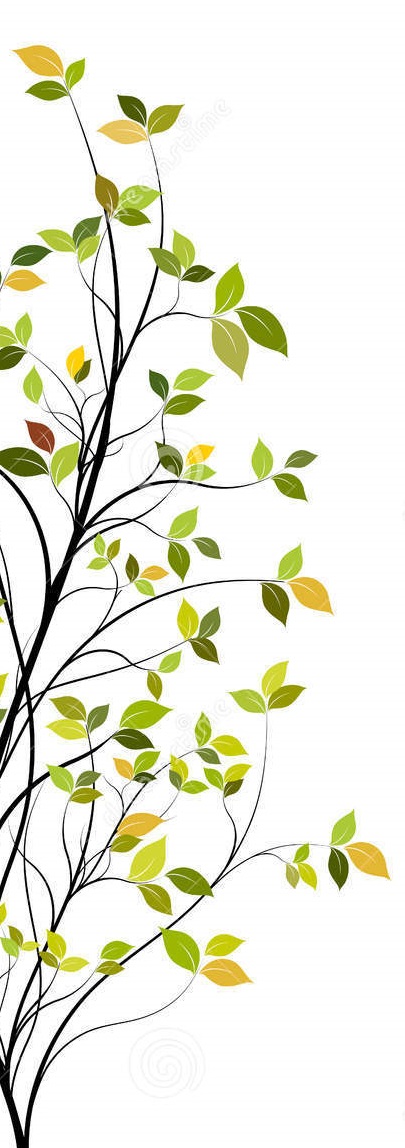 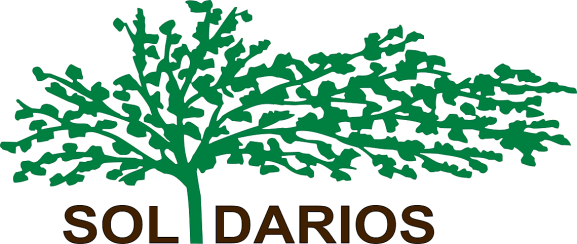 VOLUNTARIADO
EN SOLIDARIOS
MOTOR DE CAMBIO Y TRANSFORMACIÓN SOCIAL
compromiso transformación ciudadanía justicia social cooperación participación planificación erradicación respeto participación reflexión comunidad coherencia flexibilidad innovación servicio proyecto empatía autenticidad adopción actitud acción crítica valores contracultura responsabilidad  SOLIDARIOS PARA EL DESARROLLO
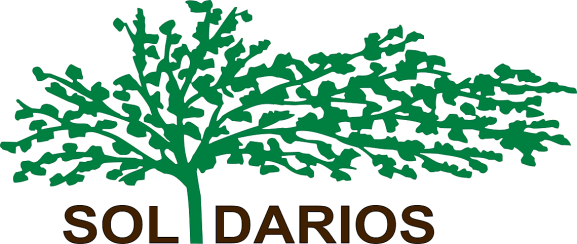 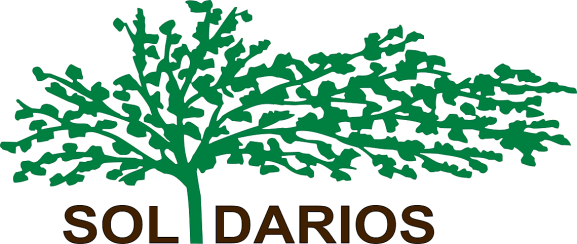 ¿QUÉ SIGNIFICA 
HACER VOLUNTARIADO EN SOLIDARIOS?
Hacer voluntariado en SOLIDARIOS es algo más que participar en un proyecto. Es la posibilidad que tenemos de formar parte de un movimiento que lucha contra la exclusión desde la transformación de una estructura social que genera desigualdades injustas.
”
“
Además de tener un carácter altruista y solidario, el voluntariado social tiene otras características fundamentales que lo distinguen de otras ‘buenas’ obras”.

                                                 José Carlos García Fajardo
Fundador de SOLIDARIOS para el Desarrollo
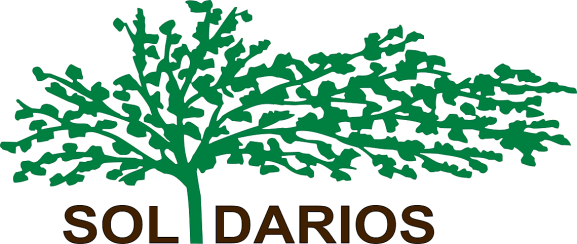 Cualquier persona que disponga de tres horas a la semana y que esté dispuesta a mantener un compromiso firme.
- Se realiza en GRUPO.
- Su punto de partida es la DETECCIÓN DE NECESIDADES COMUNES.
- El valor principal es la SOLIDARIDAD.
- Aporta una CULTURA COMPARTIDA.
- GRATITUD Y DESINTERÉS          
- REFLEXIÓN CRÍTICA                   
- COHERENCIA                               
- COMPROMISO
- IMPLICACIÓN
- PARTICIPACIÓN
- HUMILDAD
- RESPETO
- EMPATÍA
- NO PATERNALISMO
- PLANIFICACIÓN
- SENTIDO DE EQUIPO
LA FORMACIÓN ES UNA PARTE FUNDAMENTAL DE LA  ACCIÓN VOLUNTARIA
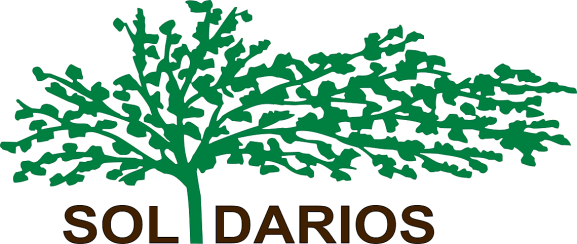 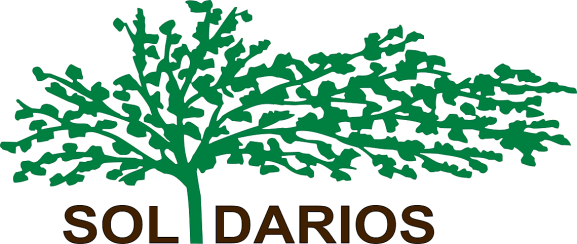 CAMPOS DE ACCIÓN VOLUNTARIA
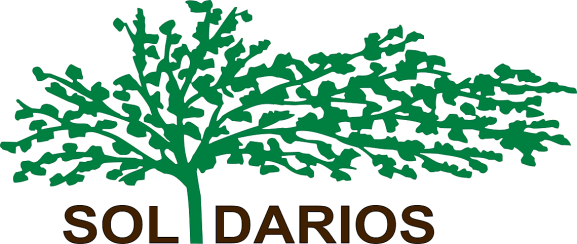 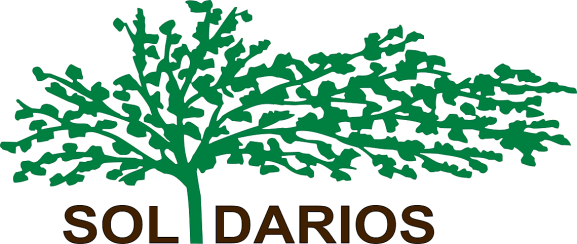 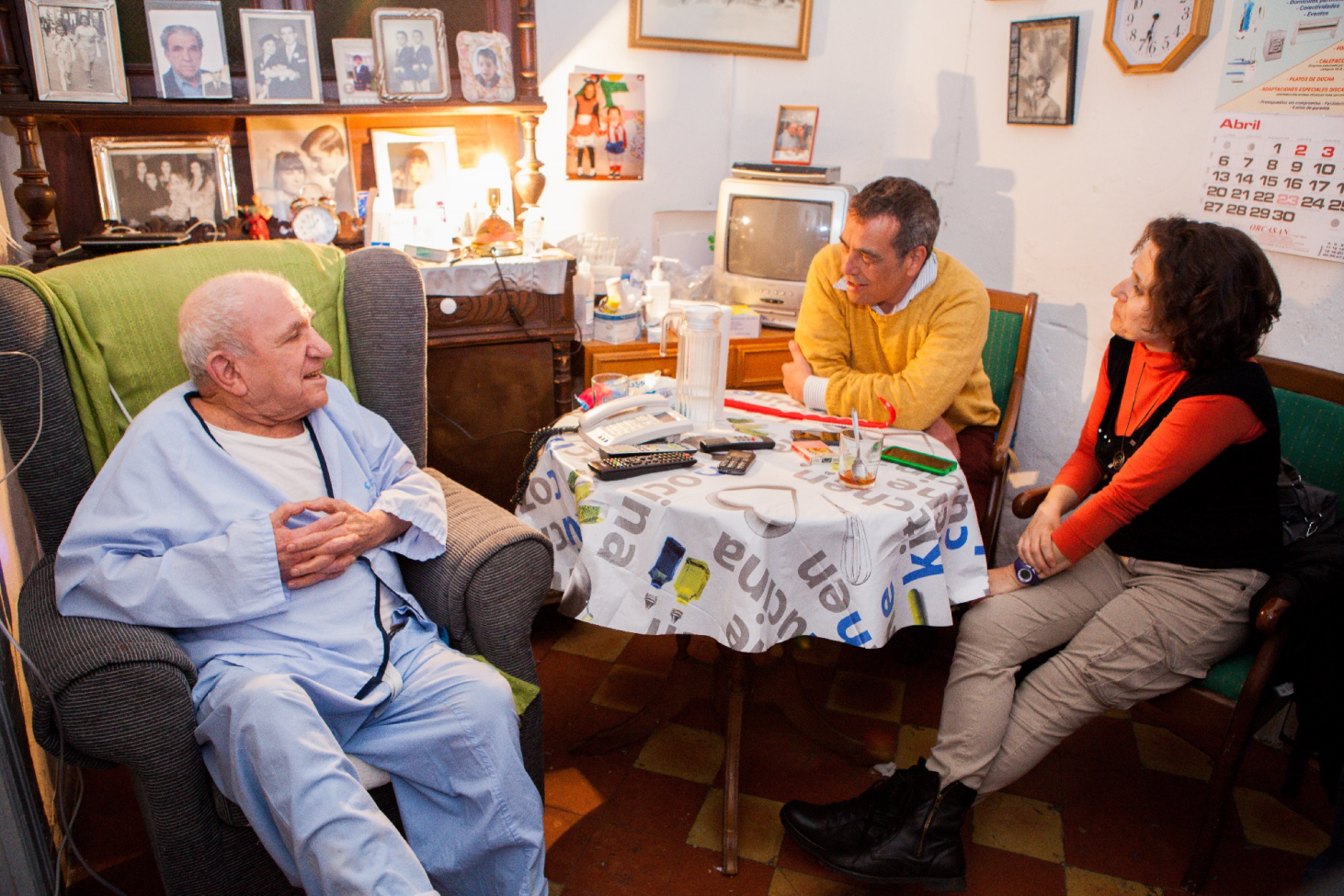 PERSONAS MAYORES
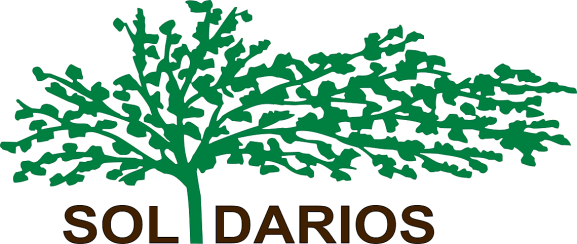 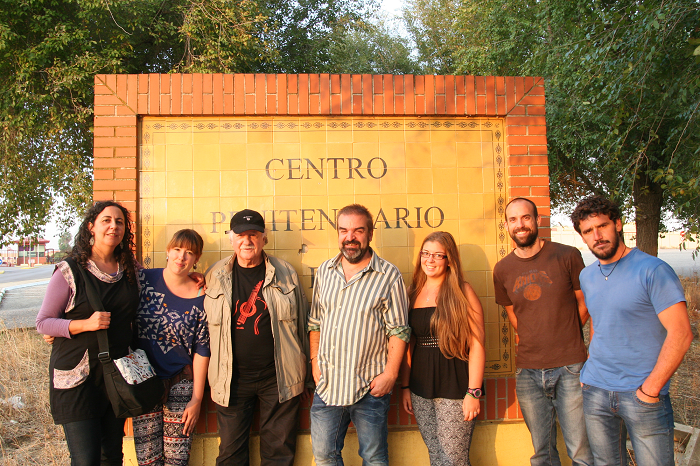 ENTORNO PENITENCIARIO
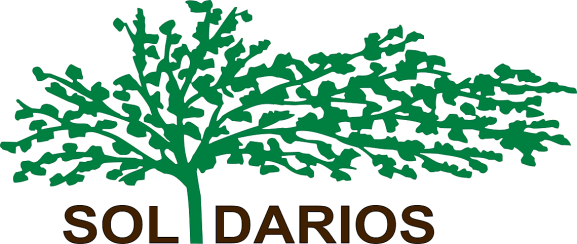 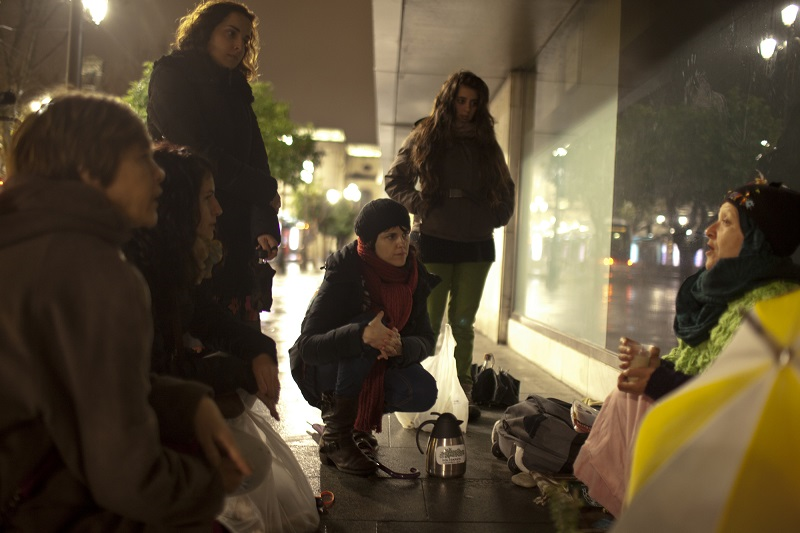 PERSONAS SIN HOGAR
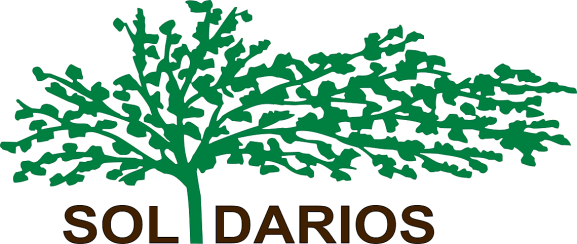 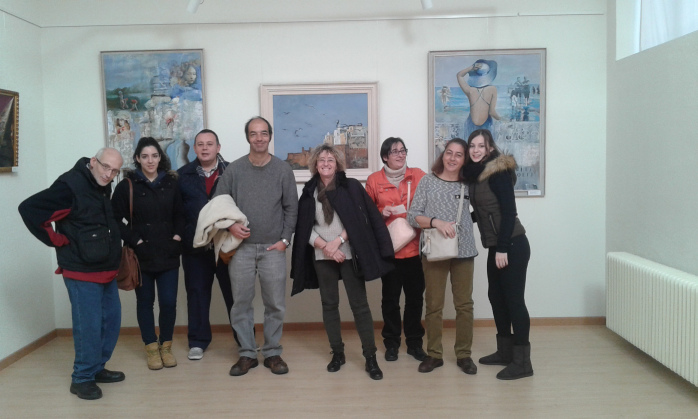 SALUD MENTAL
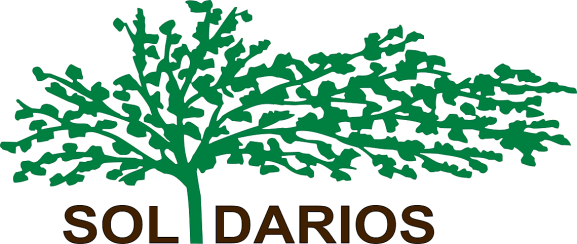 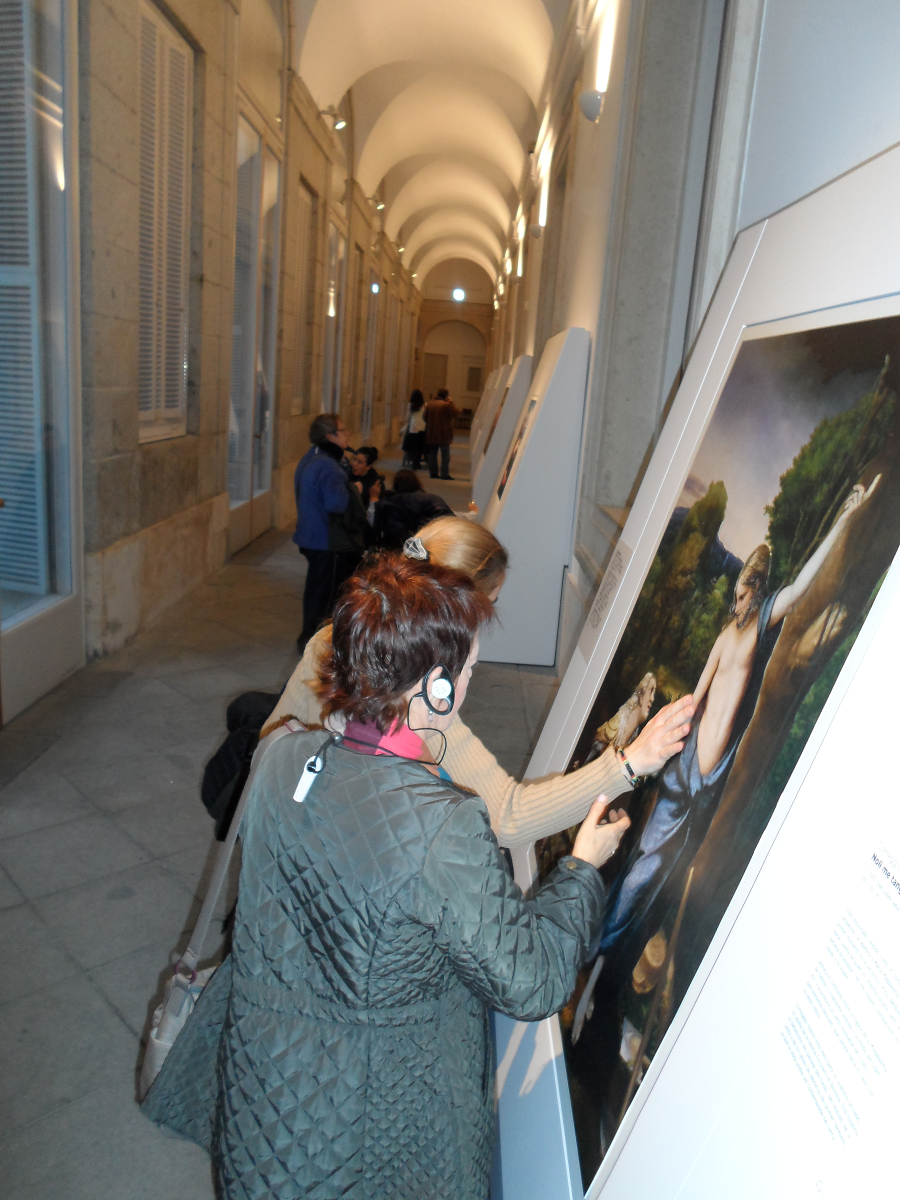 PERSONAS CON DISCAPACIDAD
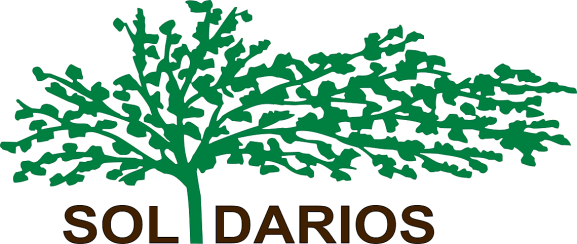 HOSPITALES
¿CÓMO PUEDES PARTICIPAR?
Cualquier persona comprometida puede hacer voluntariado en SOLIDARIOS.

Tan sólo son necesarias unas actitudes y aptitudes básicas: coherencia personal, reflexión crítica, desinterés y una continuidad seria y responsable.
CONÓCENOS Y REFLEXIONA sobre tus motivos y disponibilidad. http://www.solidarios.org.es 

 PONTE EN CONTACTO con nosotros por correo   
 voluntariado@solidarios.org.es o del teléfono 902 123 125.

 ACUDE a nuestras sesiones informativas (*)

 IMPLÍCATE en cualquiera de nuestros proyectos. Forma 
 parte del cambio.
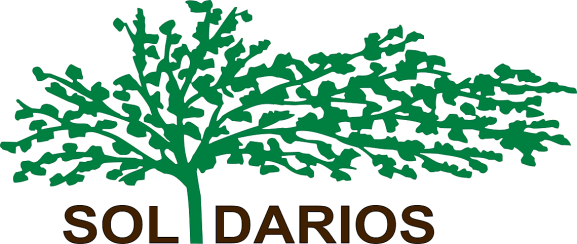 * (consulta el calendario de tu ciudad)
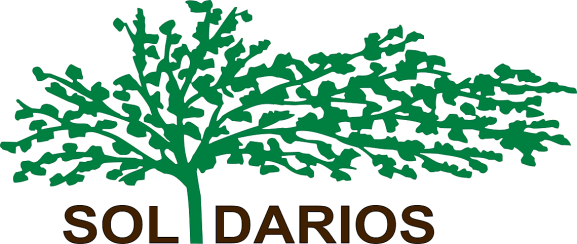 NUESTRAS SEDES
SOLIDARIOS es una organización de ámbito nacional.
MADRID (Sede central) c/ Donoso Cortés, 65, bajo. 
28015, MadridTeléfono:  91 394 64 25Email: info@solidarios.org.es GRANADAVicerrectorado de Estudiantes. Edf. Comedores Universitarios.
Avd. Severo Ochoa SN.
18071, GranadaTeléfonos: 95 825 14 31Email: granada@solidarios.org.es SEVILLAc/ Dársena, 3, bajo 1. 
41002, SevillaTeléfonos: 95 448 60 23/ 608 87 82 69Email: sevilla@solidarios.org.es MURCIACSU, edificio 29, Campus de Espinardo
30100, MurciaTeléfonos: 868 88 82 78 / 609 840 395Email: murcia@solidarios.org.es
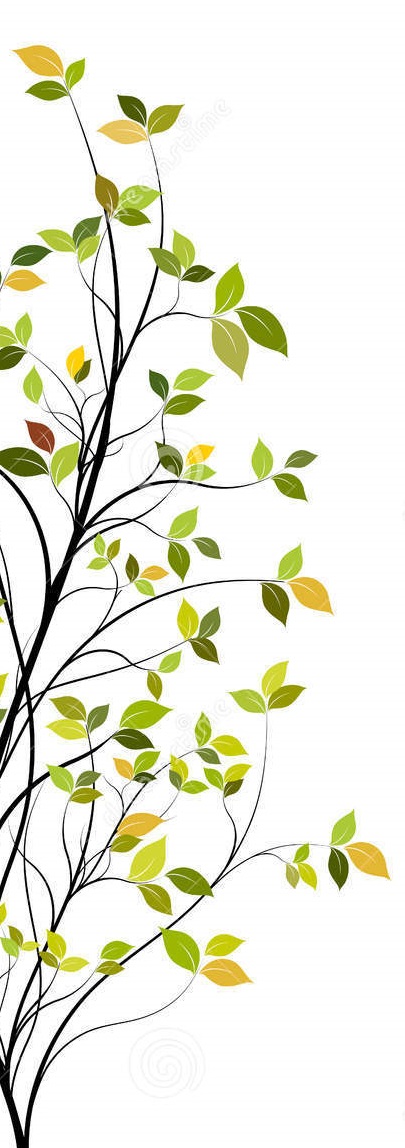 POR UN MUNDO
DE TODOS Y PARA TODOS
     TRABAJAMOS CONTRA LA EXCLUSIÓN
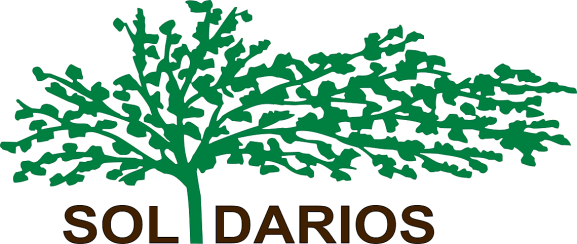 www.solidarios.org.es